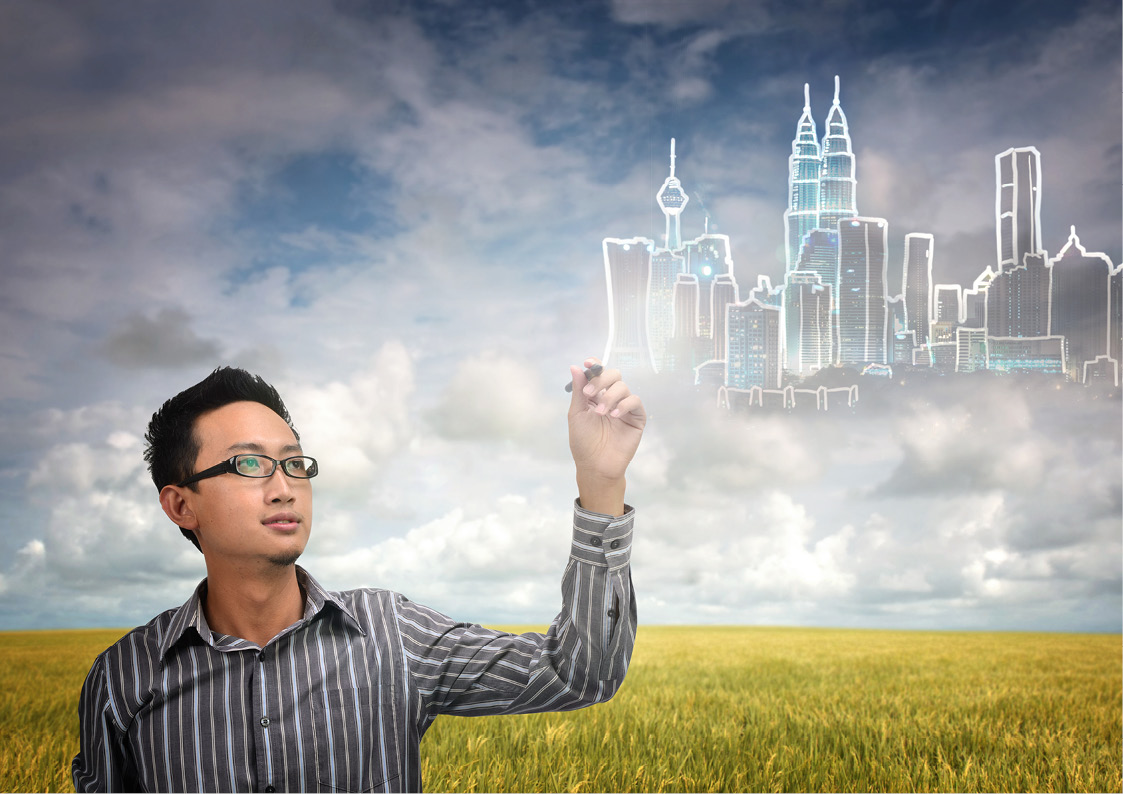 Making Our Cities Smarter and More Sustainable
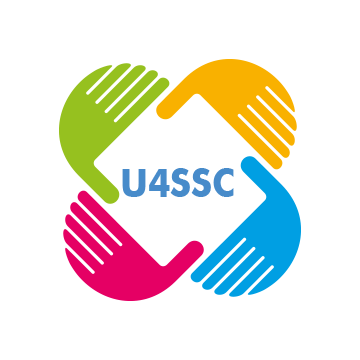 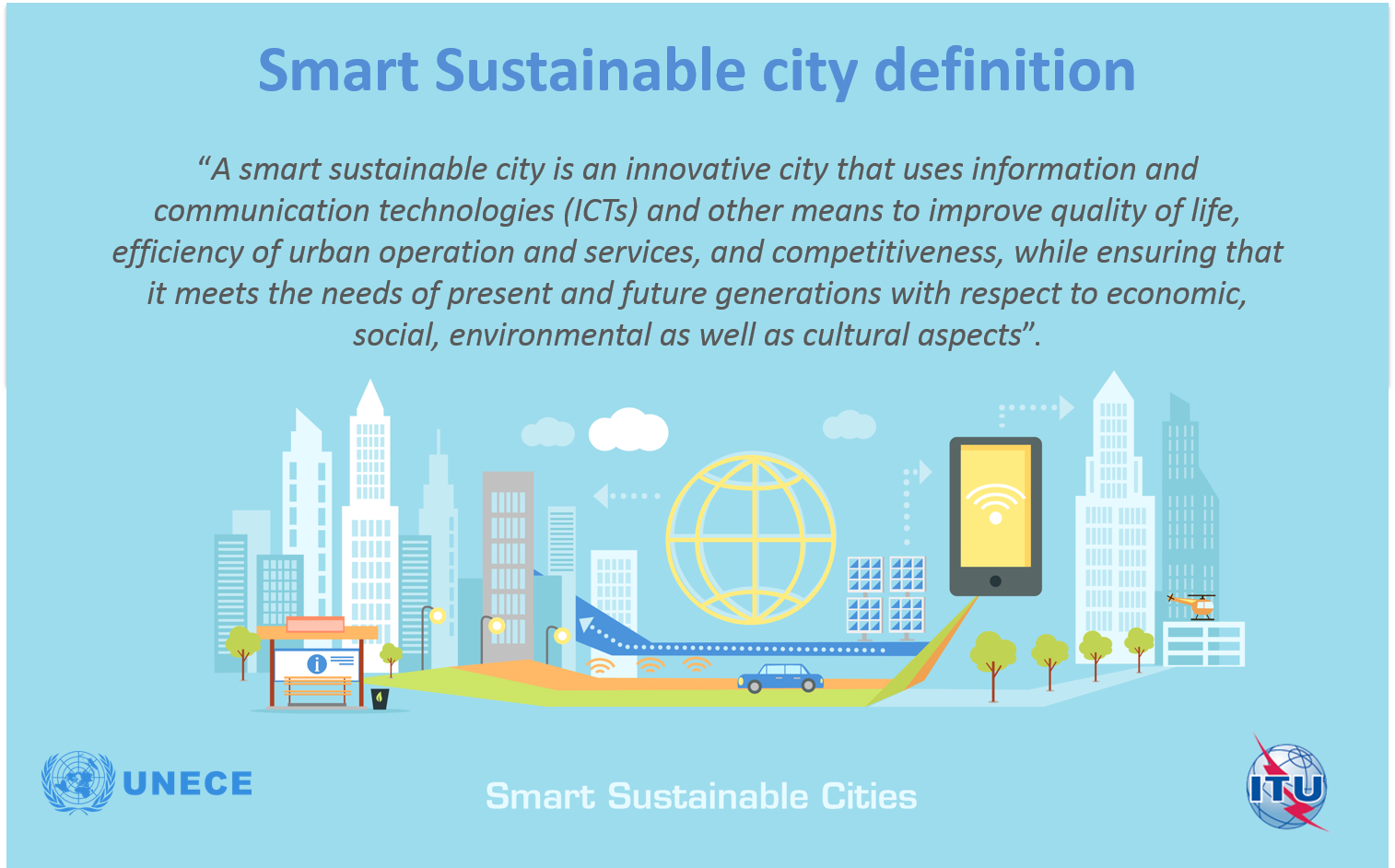 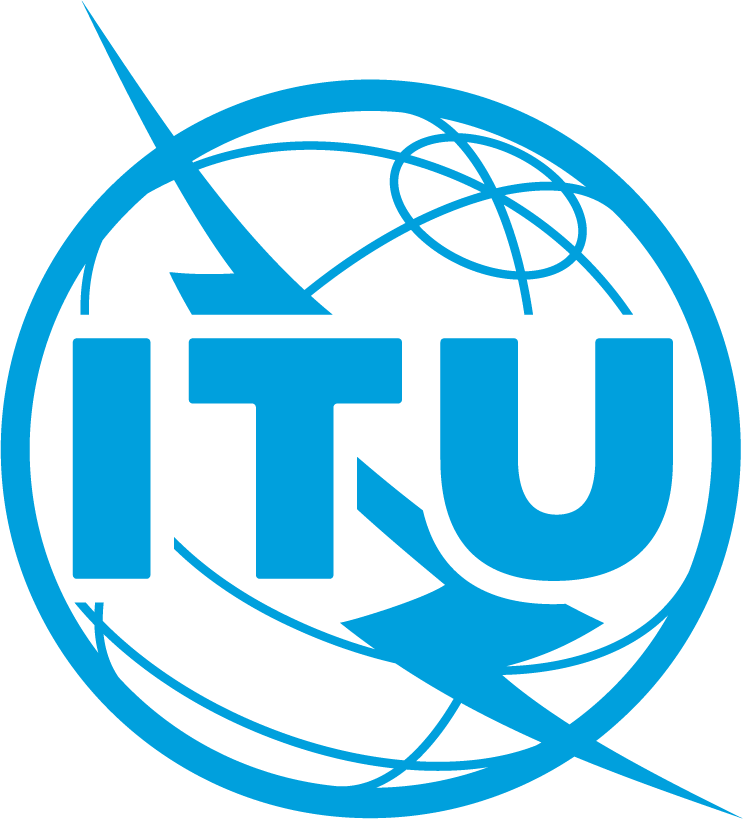 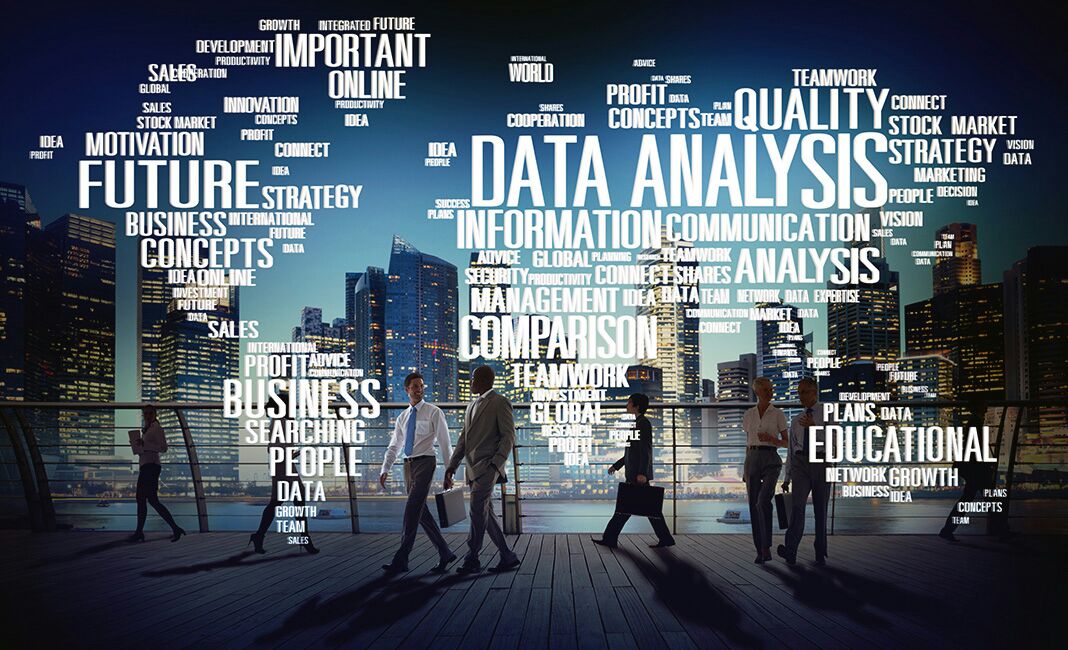 “To support future city strategies, we need to understand the benefits of the embedded ubiquitous technologies and smart city developments in our everyday lives”
United 4 Smart Sustainable Cities (U4SSC)
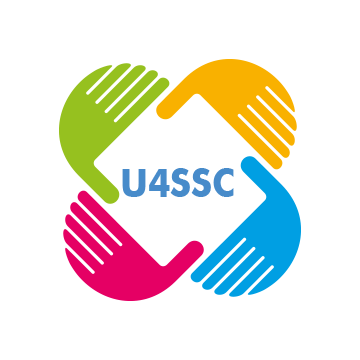 U4SSC is a United Nations Initiative coordinated by ITU, UNECE and UN-Habitat that advocates for public policy to encourage the use of ICTs to facilitate and ease the transition to smart sustainable cities.
U4SSC contributes to the achievement of the Sustainable Development Goal 11: "Make cities and human settlements inclusive, safe, resilient and sustainable
Supported by:
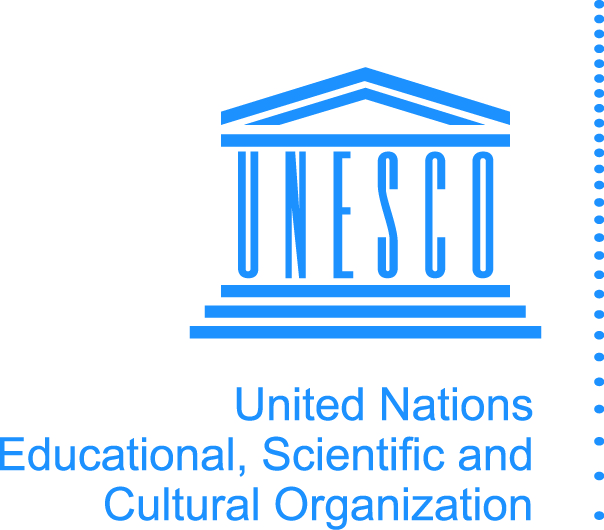 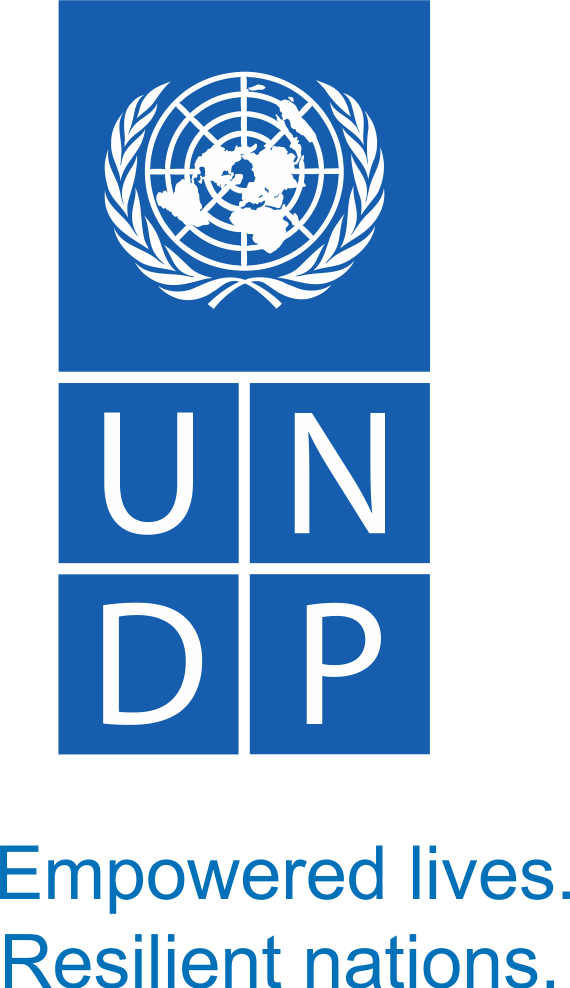 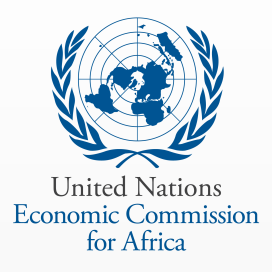 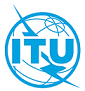 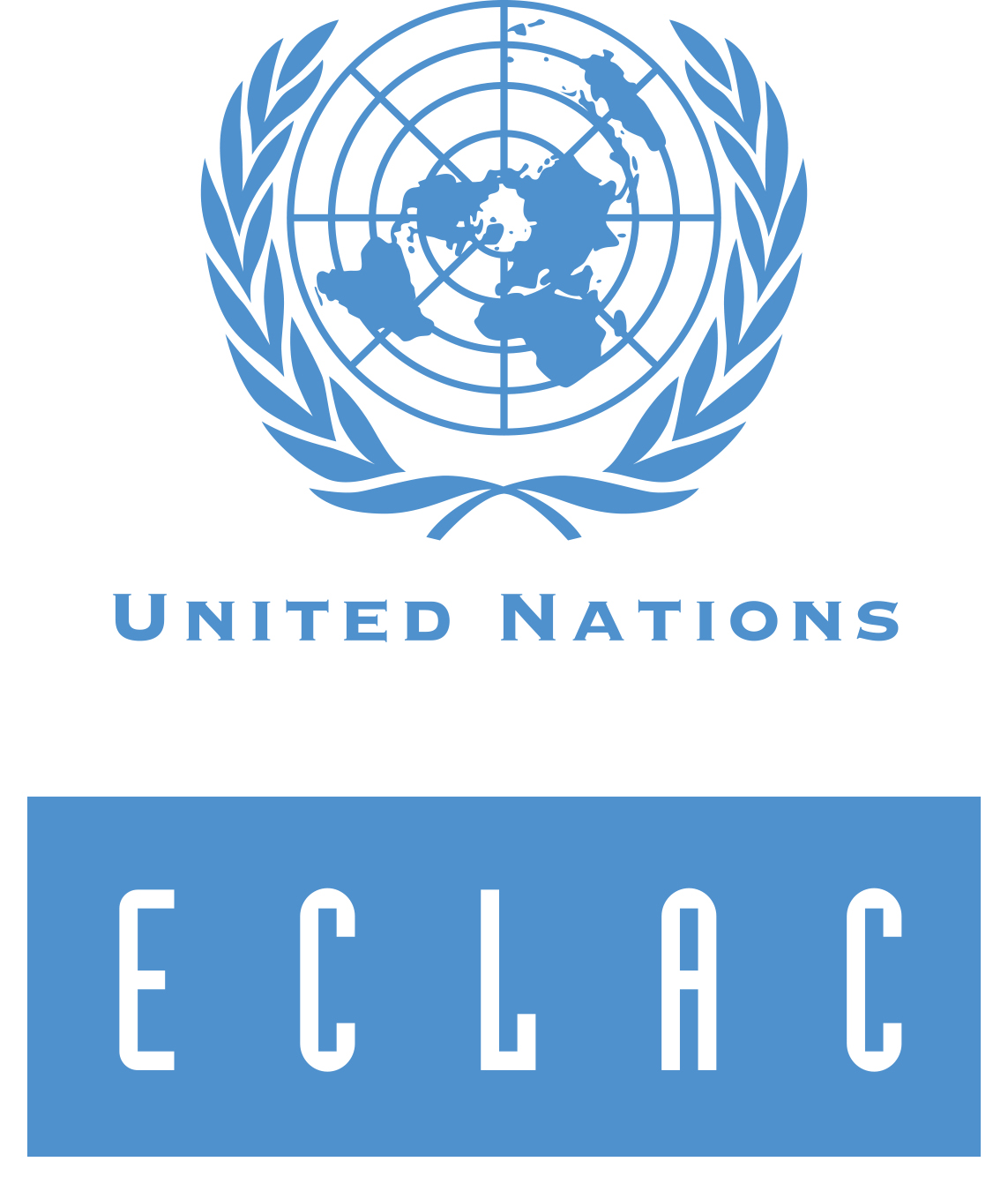 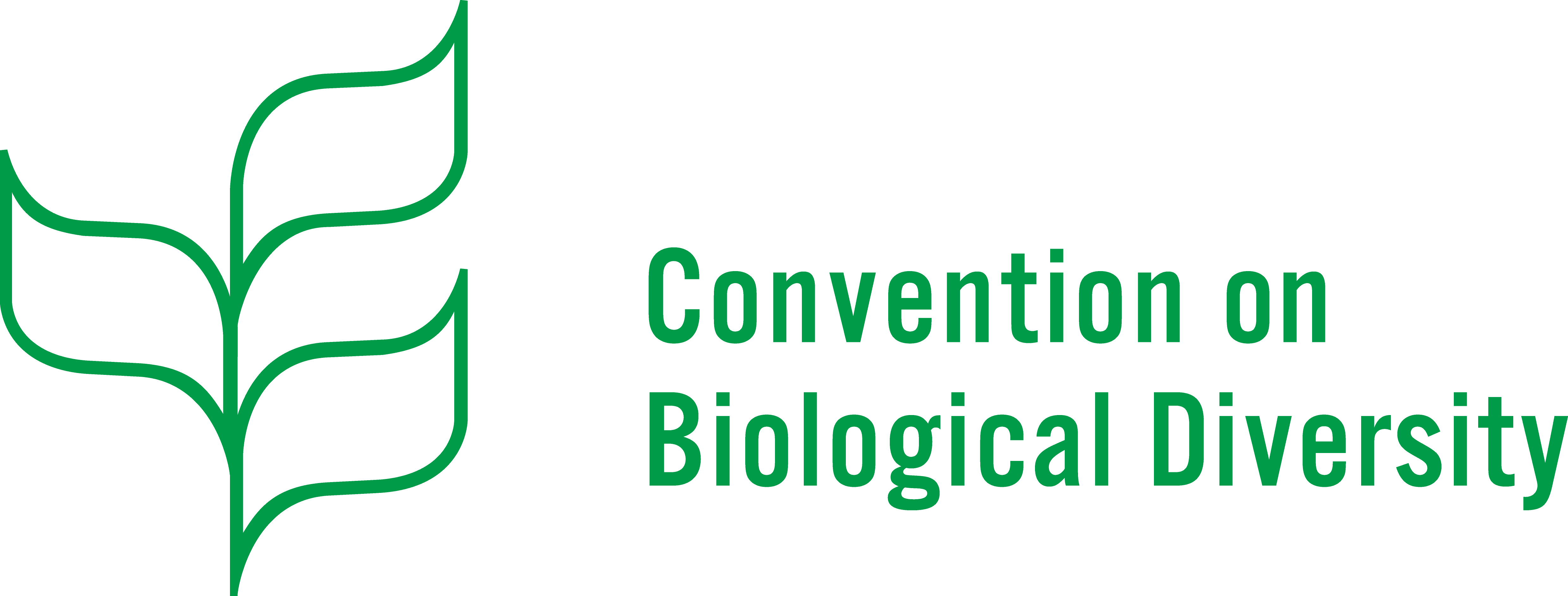 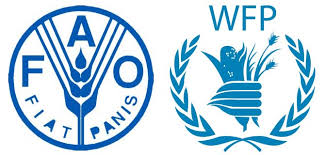 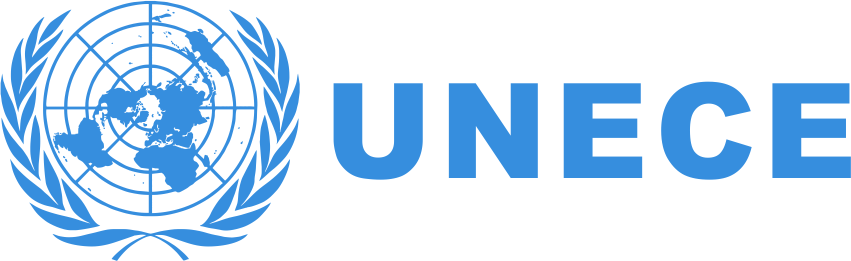 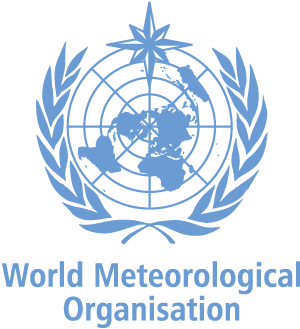 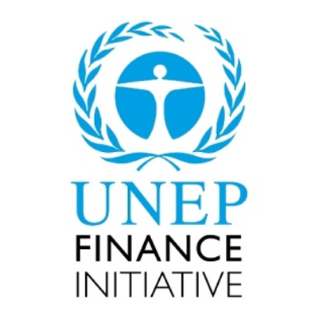 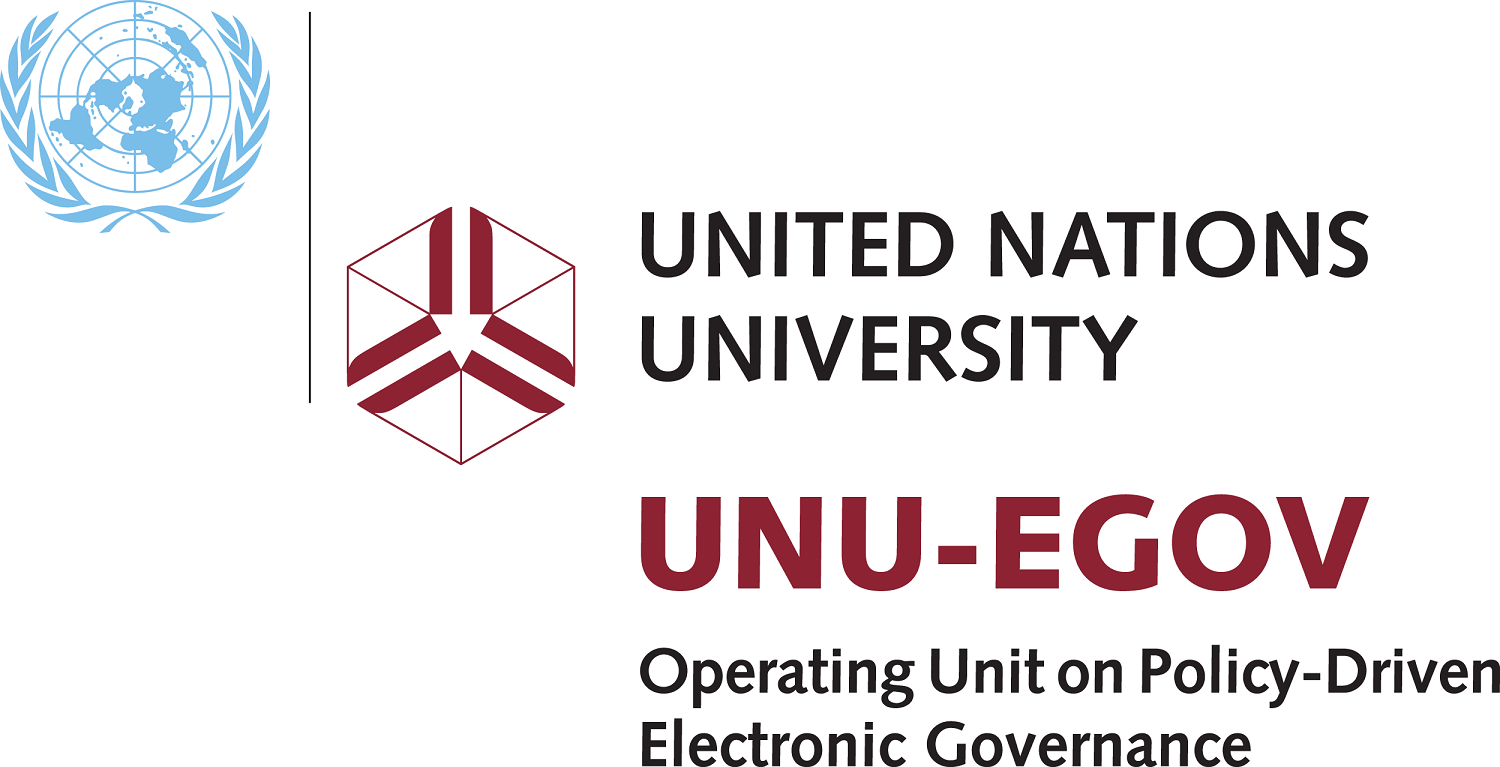 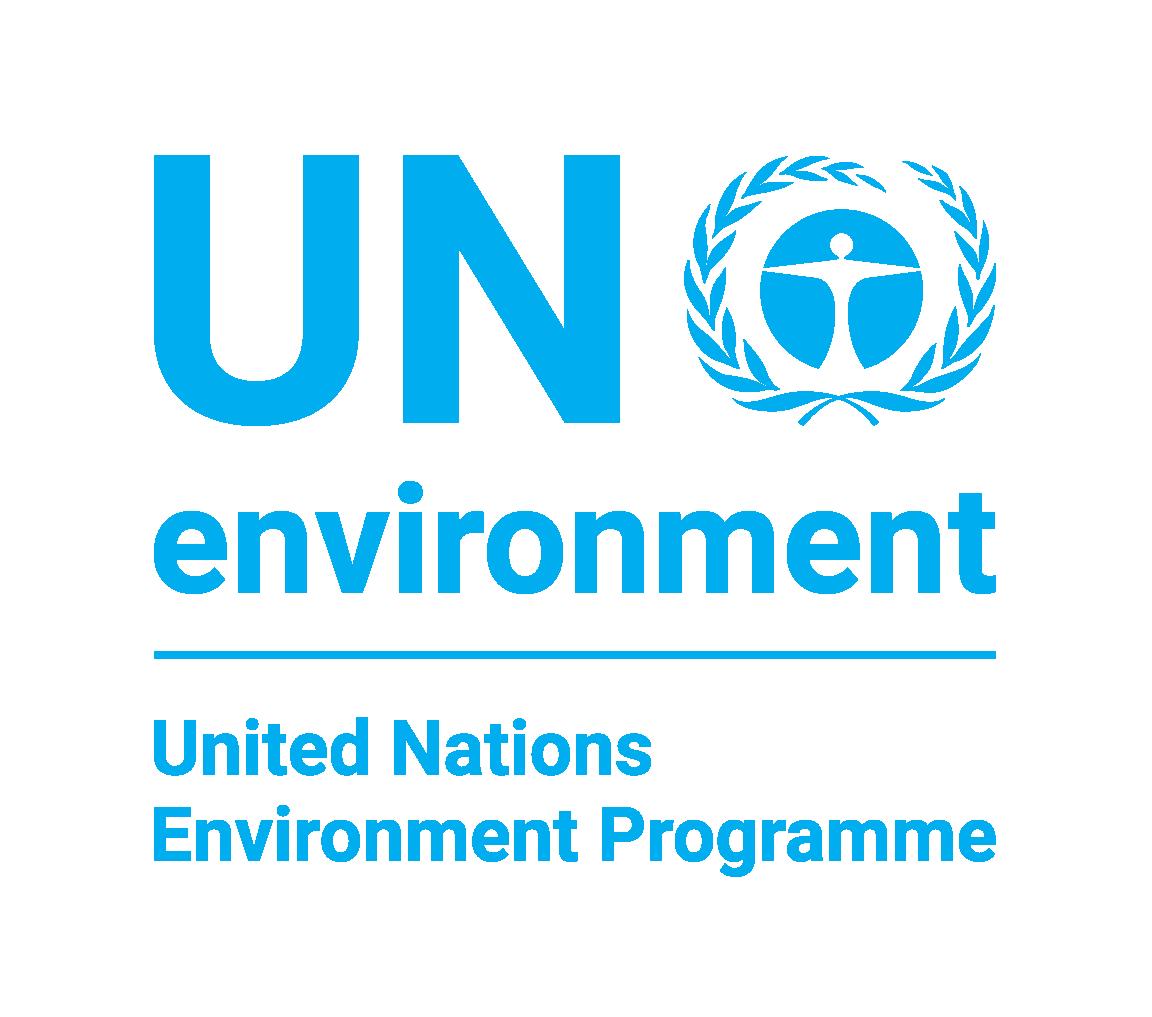 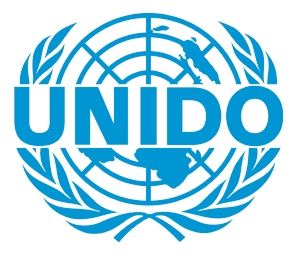 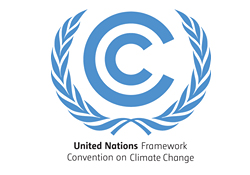 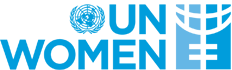 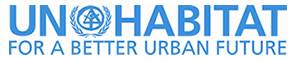 U4SSC current work
U4SSC is currently working on the following deliverables: 
Guidelines on tools and mechanisms to finance SSC projects        
Guidelines on strategies for circular cities
City science application framework
Guiding principles for artificial intelligence in cities
Blockchain 4 cities
Thematic Group on "The Impact of Frontier Technologies in Cities“:
The impact of Sensing technologies and IoT in Cities
The impact of Artificial Intelligence and Cognitive Computing in Cities
The impact of Data Processing and Computation in Cities
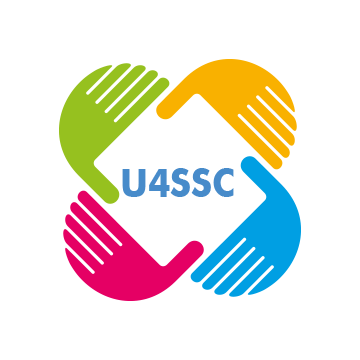 Join the U4SSC now and participate in the online discussions
U4SSC publications
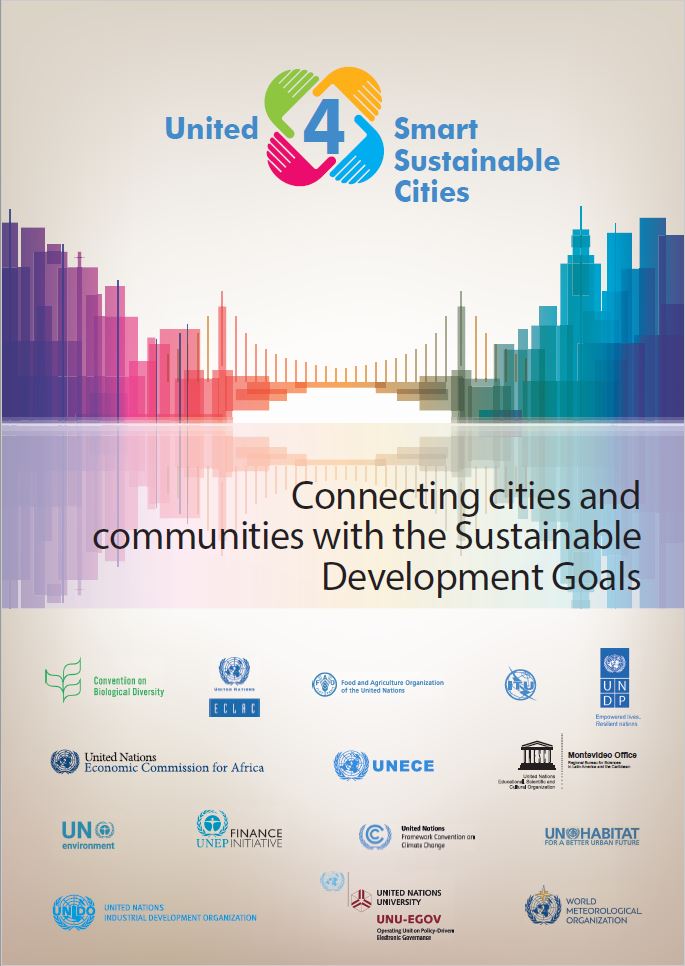 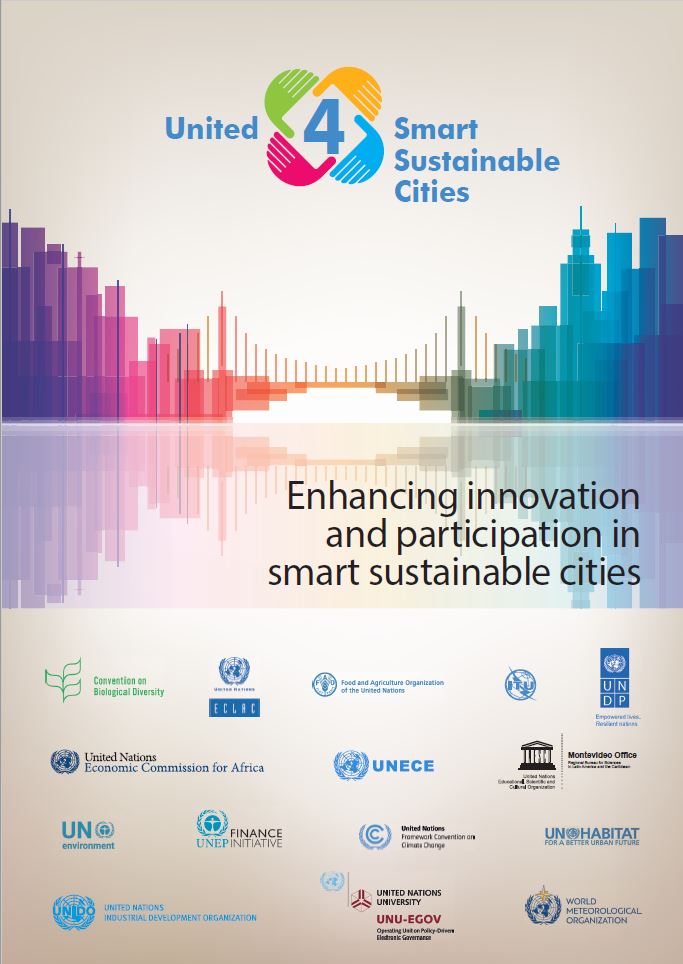 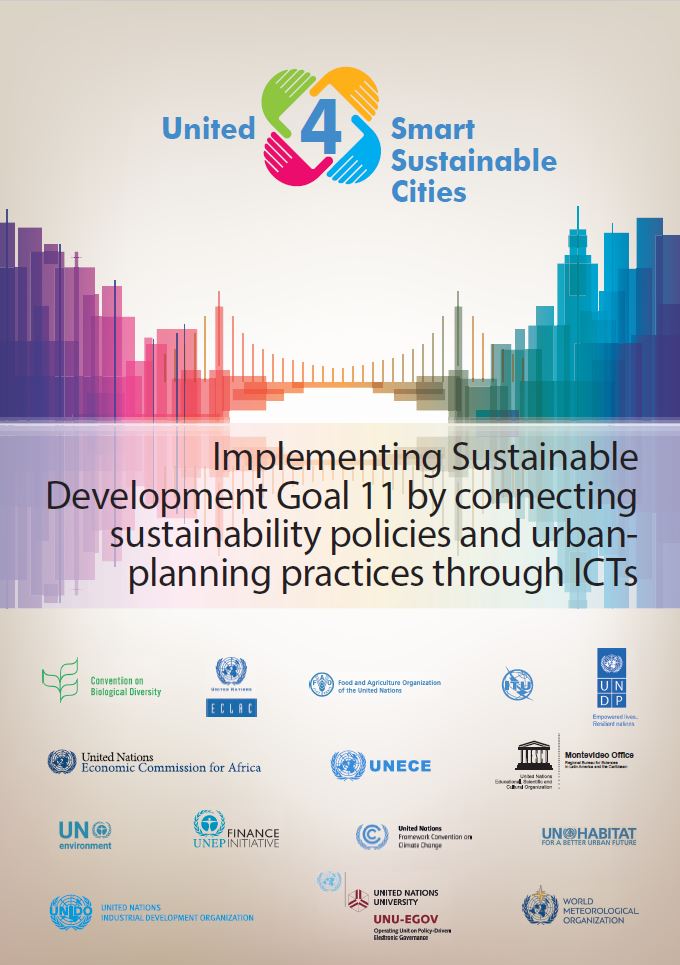 Available for free on the U4SSC website: http://itu.int/go/U4SSC
U4SSC Key performance indicators for Smart Sustainable Cities
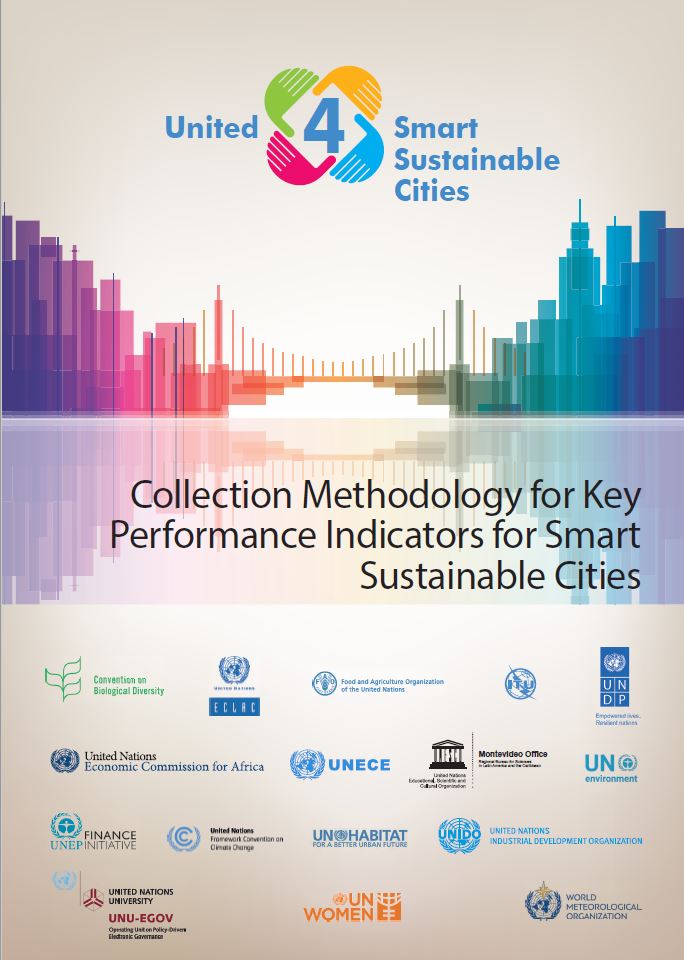 The U4SSC Initiative has developed a set of international key performance indicators (KPIs) for Smart sustainable cities (SSC) to establish the criteria to evaluate ICT´s contributions in making cities smarter and more sustainable, and to provide cities with the means for self-assessments.
KPIs Project for Smart Sustainable Cities to Reach SDGs
More than 50 cities are participating in the project
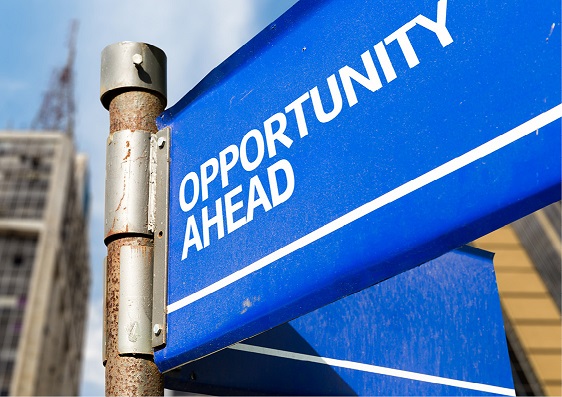 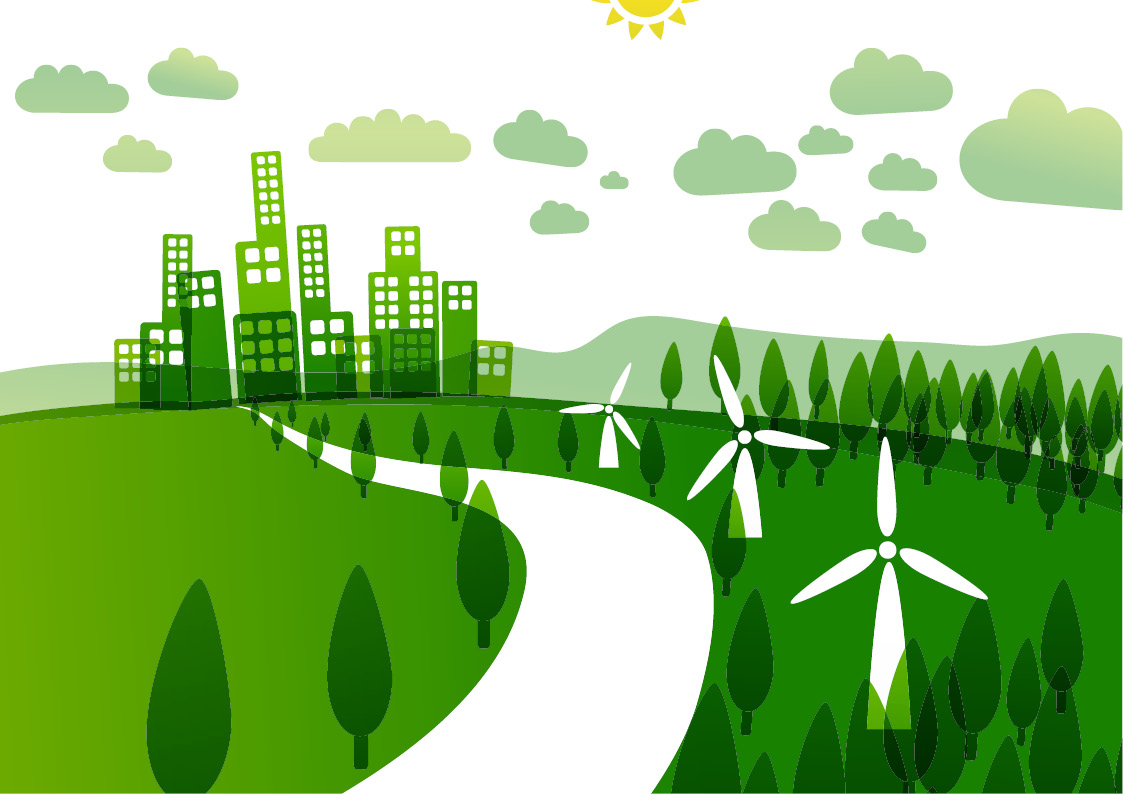 Montevideo
Dubai
Maldonado
Singapore
To support cities in the implementation and use of the SSC KPIs
To test and verify the applicability of SSC-KPIs in several cities of the world.
To develop a global Smart Sustainable Cities (SSC) Index.
Manizales
Valencia
Pully
Wuxi
Foshan
Guangshan
Kairouan
Moscow
and many others…
Implementing ITU-T International Standards to Shape Smart Sustainable Cities
The case of Singapore
The case of Moscow
The case of Dubai
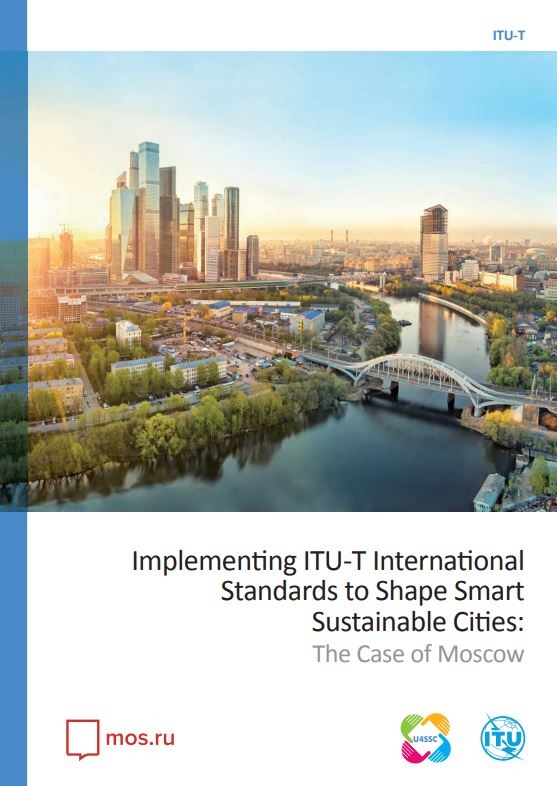 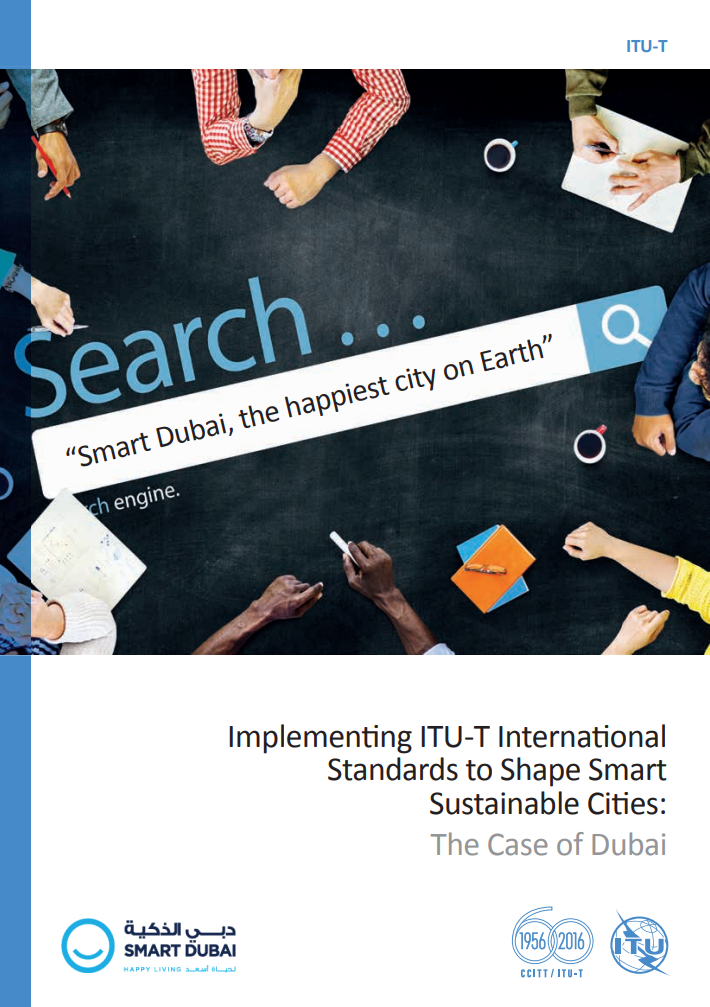 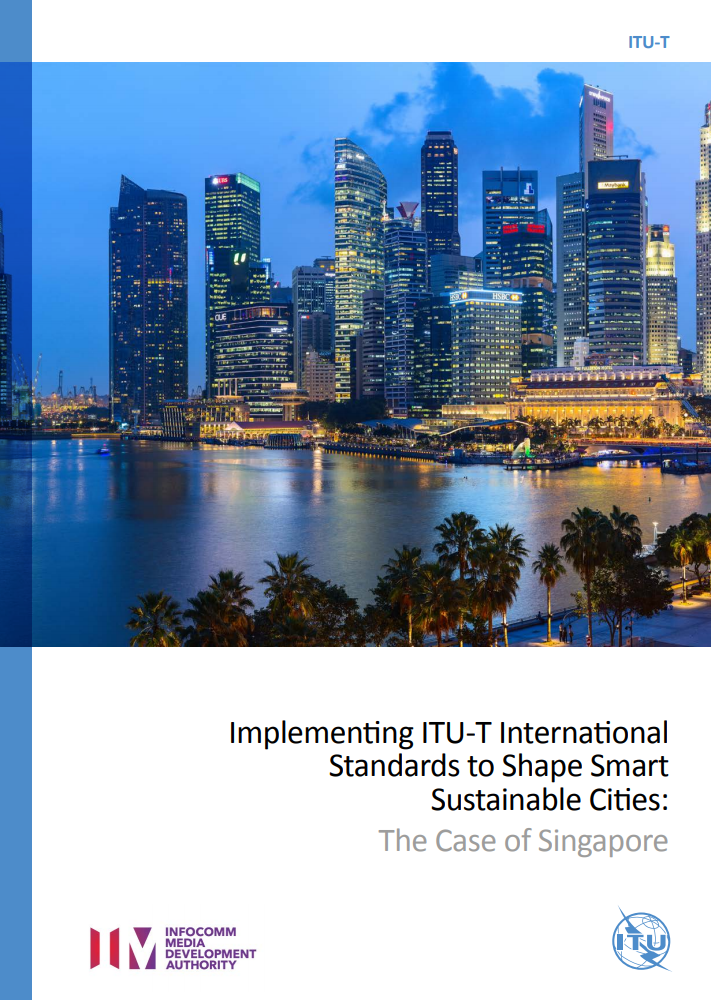 These case studies show Dubai’s, Singapore’s and Moscow’s journeys towards becoming a Smarter and more Sustainable City
Available for free on the ITU-T SSC website: http://itu.int/go/ITU-T-SSC
Measure your city’s progress
KPIs Structure
54 Core Indicators + 37 advanced Indicators
20 Smart + 32 Structural + 39 Sustainable
132 Data Collection Points
Economy
Environment
Society and Culture
Dimension
Education
Health
Culture
Housing
Social Inclusion
Safety
Food Security
Air Quality
Water and Sanitation
Waste
Environmental Quality
Public Space and Nature 
Energy
ICT Infrastructure
Water and Sanitation
Drainage
Electricity Supply
Transport
Public Sector
Innovation
Employment
Waste
Buildings
Urban Planning
Category
[Speaker Notes: This case study details Dubai’s ambitious and trailblazing journey towards becoming a smart city, a venture worthy of emulation by other aspiring smart cities around the world.
The principle of the KPIs are:
Comprehensiveness: The set of indicators should cover all the aspects of SSC. 
Availability: The KPIs should be quantitative and the historic and current data should be either available or easy to collect.
Independence: The KPIs in the same dimension should be independent or almost-orthogonal i.e., overlap of the KPIs should be avoided as much as possible.
Simplicity: The concept of each indicator should be simple and easy to understand for the urban stakeholders. 
Timeliness: This refers to the ability to produce KPIs with respect to emerging issues in SSC construction.]
Implementing Key Performance Indicators for Smart Sustainable Cities Worldwide
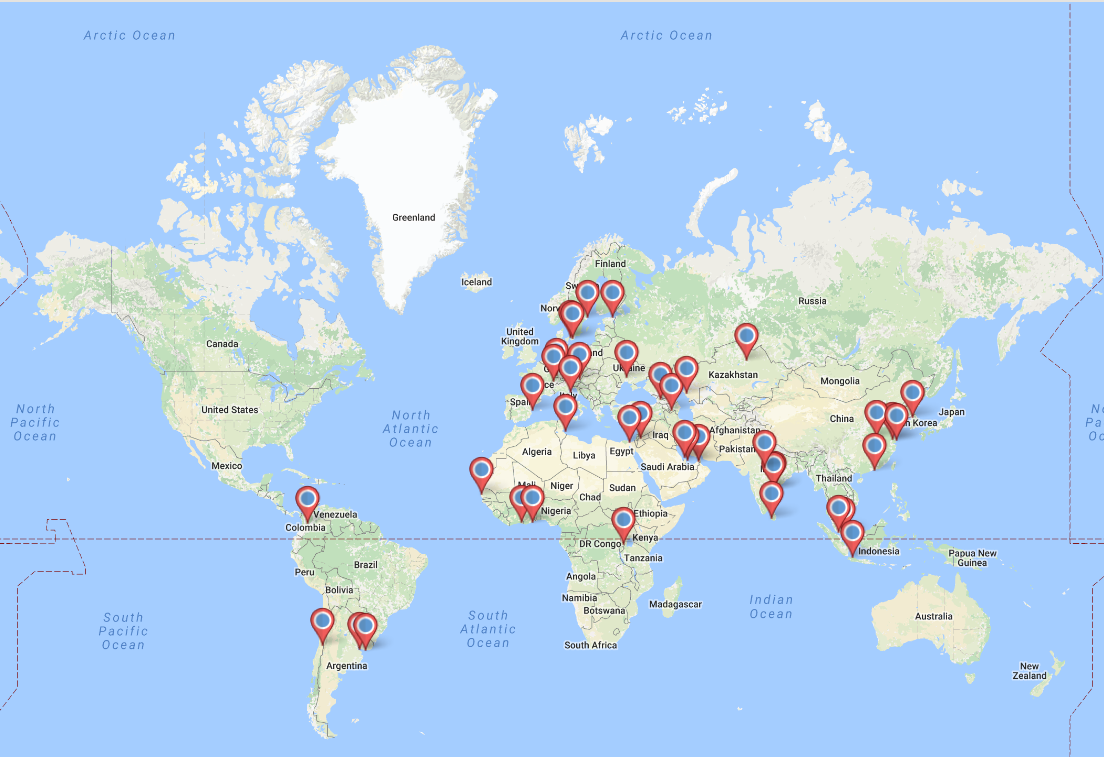 The U4SSC welcomes all cities that would like to start their SSC journey!
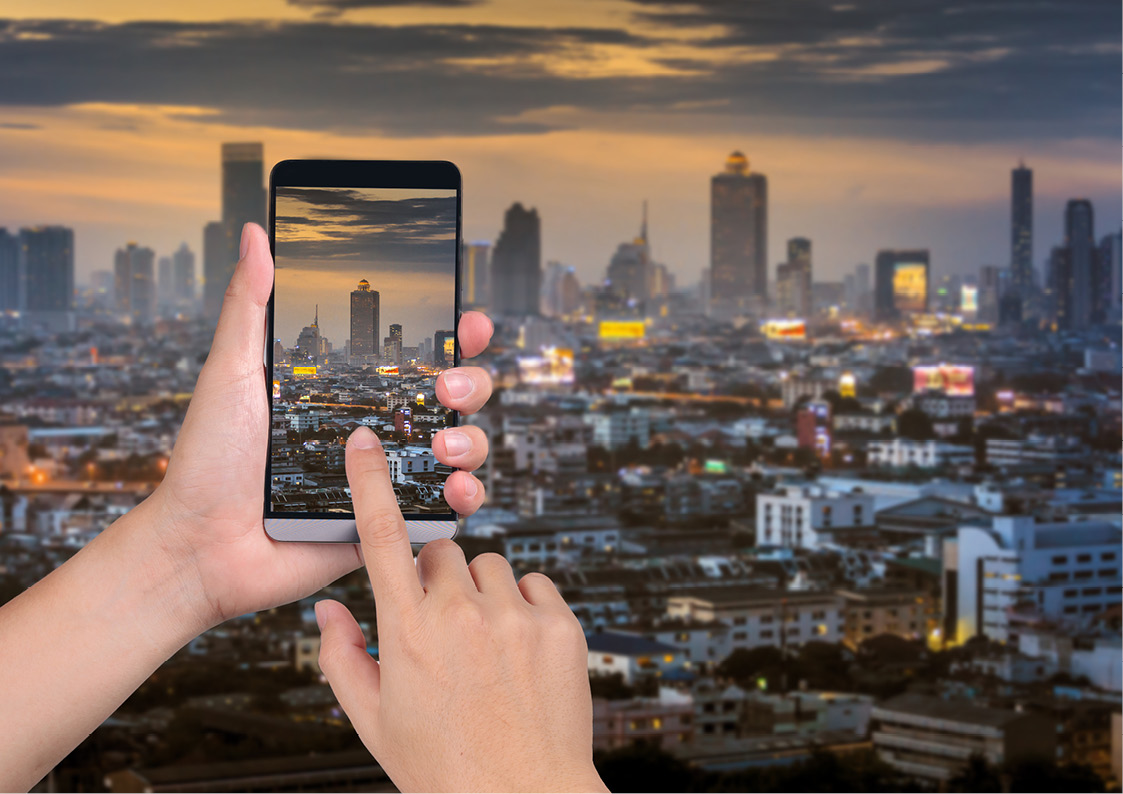 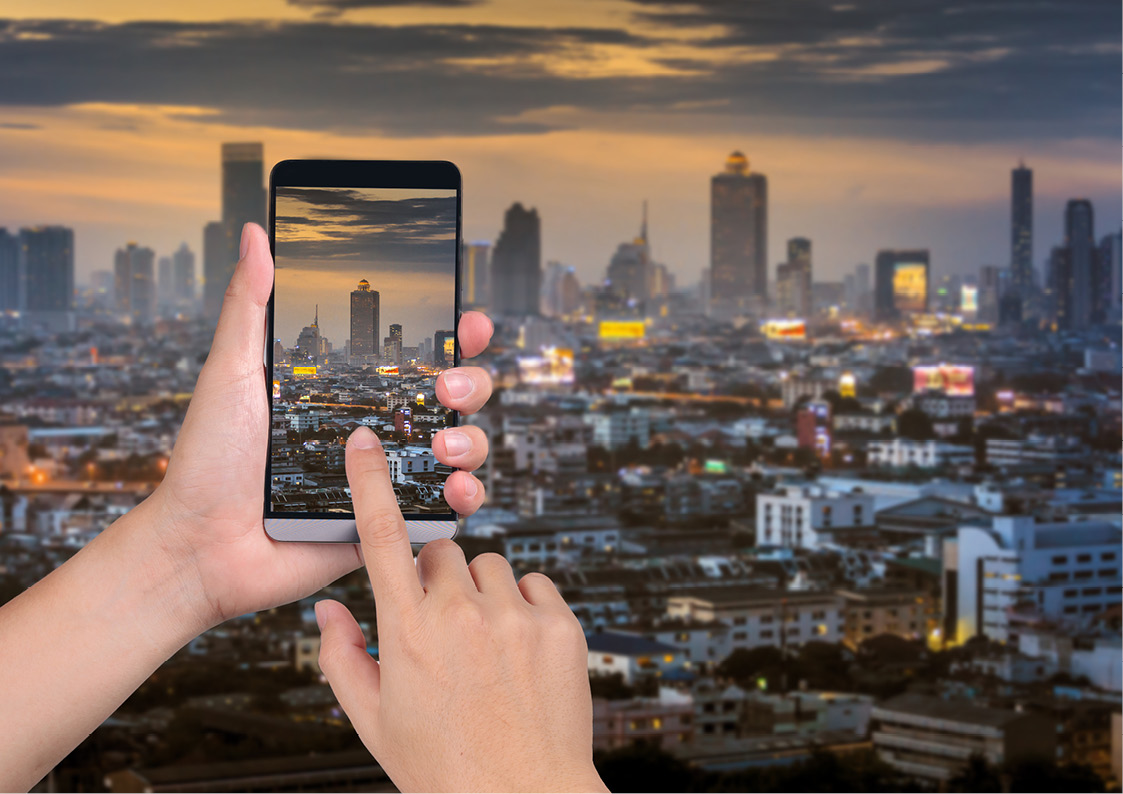 Thank you!
For more information, please contact:
u4ssc@itu.int
Additional Information
KPIs Principles
Comprehensiveness: The set of indicators should cover all the aspects of SSC. 
Availability: The KPIs should be quantitative and the historic and current data should either be available or easy to collect.
Simplicity: The concept of each indicator should be simple and easy to understand for the urban stakeholders. 
Timeliness: This refers to the ability to produce KPIs with respect to emerging issues in SSC construction.
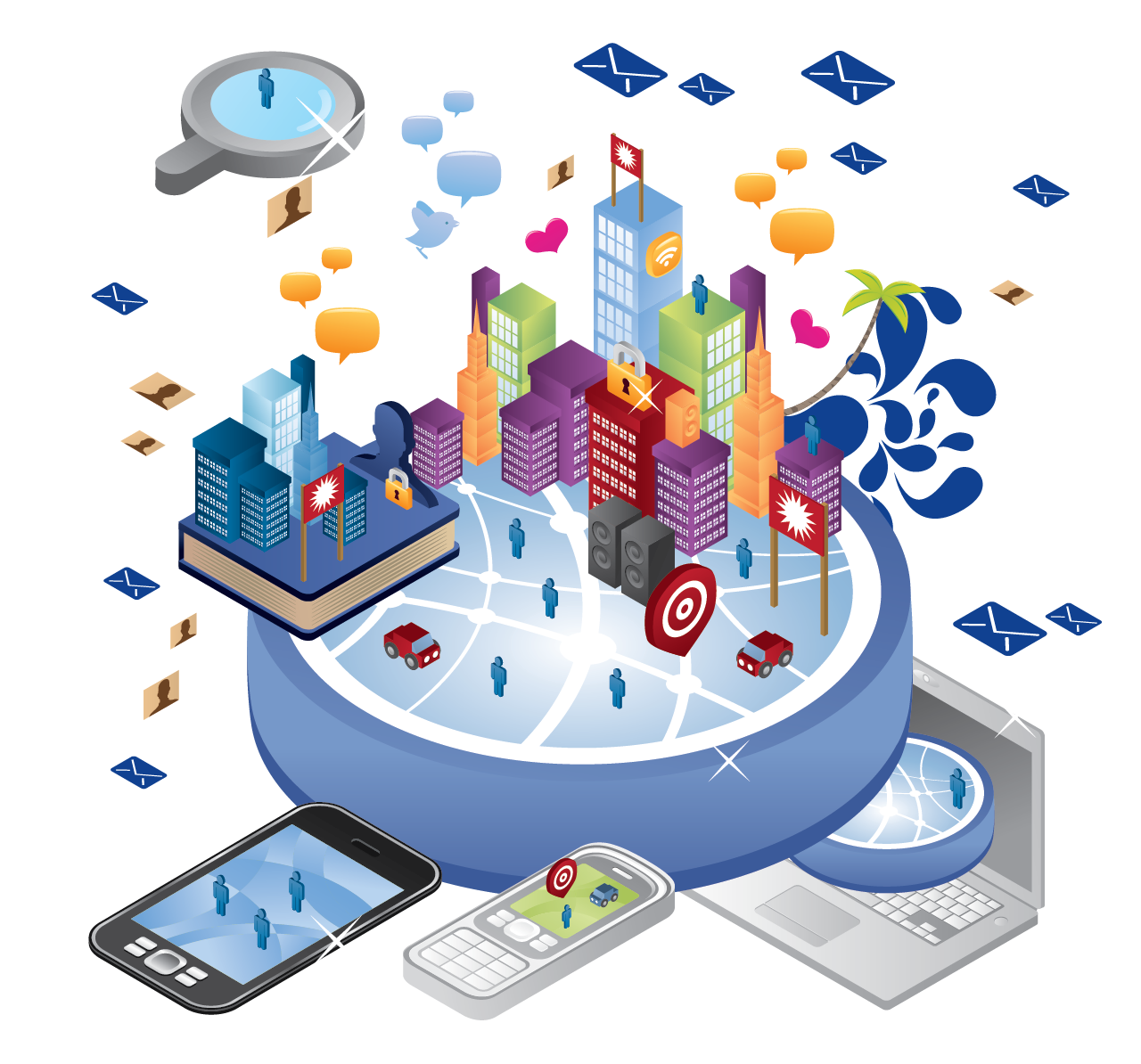 ECONOMY
ICT – Core Indicators
Dynamic Public Transport InformationPercentage of urban public transport stops for which traveller information is dynamically available to the public in real time
Smart Water MetersPercentage implementation of smart water meters.
Household Internet AccessPercentage of households with Internet access.
Traffic MonitoringPercentage of 
major streets monitored by  ICT.
Fixed Broadband Subscriptions
Percentage of households with fixed (wired) broadband.
Smart Electricity MetersPercentage implementation of smart electricity meters.
Wireless Broadband SubscriptionsWireless broadband subscriptions per 100 000 inhabitants.
Wireless Broadband Coverage
Percentage of the city served by wireless broadband (3G and 4G).
ECONOMY
ICT – Advanced Indicators
Demand Response PenetrationPercentage of electricity customers with demand response capabilities.
Availability of WIFI in Public AreasNumber of public WIFI hotspots in the city.
Intersection Control
Percentage of road intersections using adaptive traffic control or prioritization measures.
Water Supply ICT MonitoringPercentage of the water distribution system monitored by ICT.
Open DataPercentage and number of inventoried open datasets that are published.
Drainage / Storm Water  System ICT MonitoringPercentage of drainage / storm water system monitored by ICT.
e- Government
Number of public services delivered through electronic means.
Electricity Supply ICT MonitoringPercentage of electricity supply system monitored by ICT.
Public Sector e-ProcurementPercentage of public sector procurement activities that are  conducted electronically.
ECONOMY
Productivity – Core Indicators
Unemployment Rate
Percentage of the total city labour force that is unemployed.
R&D ExpenditureResearch and Development  expenditure as a percentage of city GDP.
Patents
Number of new patents granted per 100 000 inhabitants per year.
Youth Unemployment RatePercentage of the city youth labour force that is unemployed.
Productivity – Advanced Indicators
Small and Medium-Sized Enterprises
Percentage of small and medium-sized enterprises (SMEs).
Tourism Sector EmploymentPercentage of the city labour force working in the tourism sector.
ICT Sector EmploymentPercentage of the city labour force working in the ICT sector.
ECONOMY
Infrastructure – Core Indicators
Public Transport NetworkLength of public transport  network per 100 000 inhabitants.
Wastewater CollectionPercentage of households served by wastewater collection.
Basic Water SupplyPercentage of households with access to basic water supply.
Electricity System Outage FrequencyAverage number of electrical interruptions per customer per year.
Potable Water Supply
Percentage of households with a safely managed drinking water service.
Electricity System Outage TimeAverage length of electrical interruptions.
Bicycle NetworkLength of bicycle paths and lanes per 100 000 population.
Household SanitationPercentage of households with access to basic  sanitation facilities.
Water Supply LossPercentage of water loss in the water distribution system.
Access to Electricity Percentage of households  with authorized access to electricity.
Solid Waste CollectionPercentage of households with regular solid waste collection.
ECONOMY
Infrastructure – Advanced Indicators
Public Building SustainabilityPercentage area of public buildings with recognized sustainability certifications for ongoing operations.
Pedestrian InfrastructurePercentage of the city designated as a pedestrian / car free zone.
Public Transport Network ConveniencePercentage of the city population that has convenient access (within 0.5 km) to public transport.
Shared Bicycles
Number of shared bicycles   per 100 000 inhabitants.
Integrated Building Management Systems in Public Buildings Percentage area of public buildings using integrated ICT systems to automate building management
Transportation Mode Share
Percentage of people using various forms of transportation to travel to work (public transportation, personal vehicles, bicycles, walking, paratransit)
Shared Vehicles
Number of shared vehicles  per 100 000 inhabitants.
Urban Development and Spatial PlanningExistence of urban development and spatial planning strategies or documents at the city level
Travel Time Index
Ratio of the travel time during the peak periods to travel time at free flow periods.
Low-Carbon Emission Passenger Vehicles
Percentage of low-carbon emission passenger vehicles.
ENVIRONMENT
Environment – Core Indicators
Air PollutionAir Quality Index based on reported value for: Particulate matter (PM2.5) ; 
NO2 (nitrogen dioxide); 
SO2 (sulphur dioxide); and, 
O3 (ozone).
Drinking Water QualityPercentage of households covered by an audited Water Safety Plan.
Wastewater TreatmentPercentage of wastewater receiving treatment.
Green Areas
Green areas per 100 000 inhabitants.
GHG Emissions
Greenhouse gas (GHG) emissions per capita.
Water Consumption Water consumption per capita.
Solid Waste TreatmentPercentage of solid waste.
Freshwater Consumption Freshwater consumption.
EMF ExposurePercentage of mobile network antenna sites in compliance with EMF exposure guidelines.
ENVIRONMENT
Environment – Advanced Indicators
Noise Exposure
Percentage of inhabitants exposed to excessive noise levels.
Green Area Accessibility
Percentage of inhabitants with accessibility to green areas.
Protected Natural Areas
Percentage of city area protected as natural sites.
Recreational Facilities
Area of total public recreational facilities per 100 000 inhabitants.
ENVIRONMENT
Energy – Core Indicators
Residential Thermal Energy Consumption Residential thermal energy consumption per capita.
Public Building Energy Consumption Energy consumption of public buildings.
Renewable Energy ConsumptionPercentage of renewable energy consumed in the city.
Electricity ConsumptionElectricity consumption per capita.
Society and Culture
Education, Health and Culture  – Core Indicators
Life Expectancy
Average life expectancy.
Cultural ExpenditurePercentage expenditure on cultural heritage.
Student ICT AccessPercentage of students with classroom access to ICT facilities.
School EnrollmentPercentage of school-aged population enrolled in schools.
Maternal Mortality Rate
Maternal deaths per 
100 000 live births.
Higher Education DegreesHigher level education degrees per 100 000 inhabitants.
PhysiciansNumber of physicians per 
100 000 inhabitants.
Adult LiteracyAdult literacy rate.
Society and Culture
Education, Health and Culture  – Advanced Indicators
Health Insurance/Public Health CoveragePercentage of inhabitants covered by basic health insurance or a public health system.
In–Patient Hospital Beds 
Number of in-patient public hospital beds per 100 000 inhabitants.
Cultural InfrastructureNumber of the cultural institutions per 100 000 inhabitants.
Electronic Health RecordsPercentage of city inhabitants  with electronic health records.
Society and Culture
Safety, Housing and Social Inclusion – Core Indicators
Gender Income Equity
Ratio of average hourly earnings of female to male workers.
Informal SettlementsPercentage of inhabitants living in slums, informal settlements or inadequate housing.
Natural Disaster Related DeathsNumber of natural disaster related deaths per 100 000 inhabitants.
Police ServiceNumber of police officers per 100 000 inhabitants.
Gini Coefficient
Income distribution in accordance with Gini coefficient.
Disaster Related Economic LossesNatural disaster related economic losses as a percentage of the city’s GDP.
PovertyPercentage of inhabitants living in poverty.
Fire ServiceNumber of firefighters per 100 000 inhabitants.
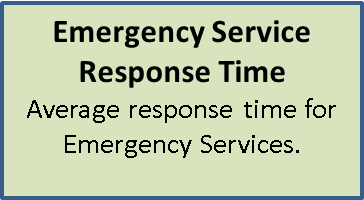 Violent Crime RateViolent crime rate per 
100 000 inhabitants.
Voter ParticipationPercentage of the eligible population that voted during the last municipal election.
Traffic Fatalities
Traffic fatalities per 100 000 inhabitants.
Society and Culture
Safety, Housing and Social Inclusion – Advanced Indicators
Housing Expenditure
Percentage expenditure of income for housing.
Resilience Plans
Implementation of risk and vulnerability assessments for disaster mitigation.
Local Food Production
Percentage of local food supplied from within 
100 km of the urban area.
Child Care Availability
Percentage of pre-school age children (0-3) covered by (public and private) 
day-care centres.
Population Living in Disaster Prone Areas
Percentage of inhabitants living in a zone subject to natural hazards.